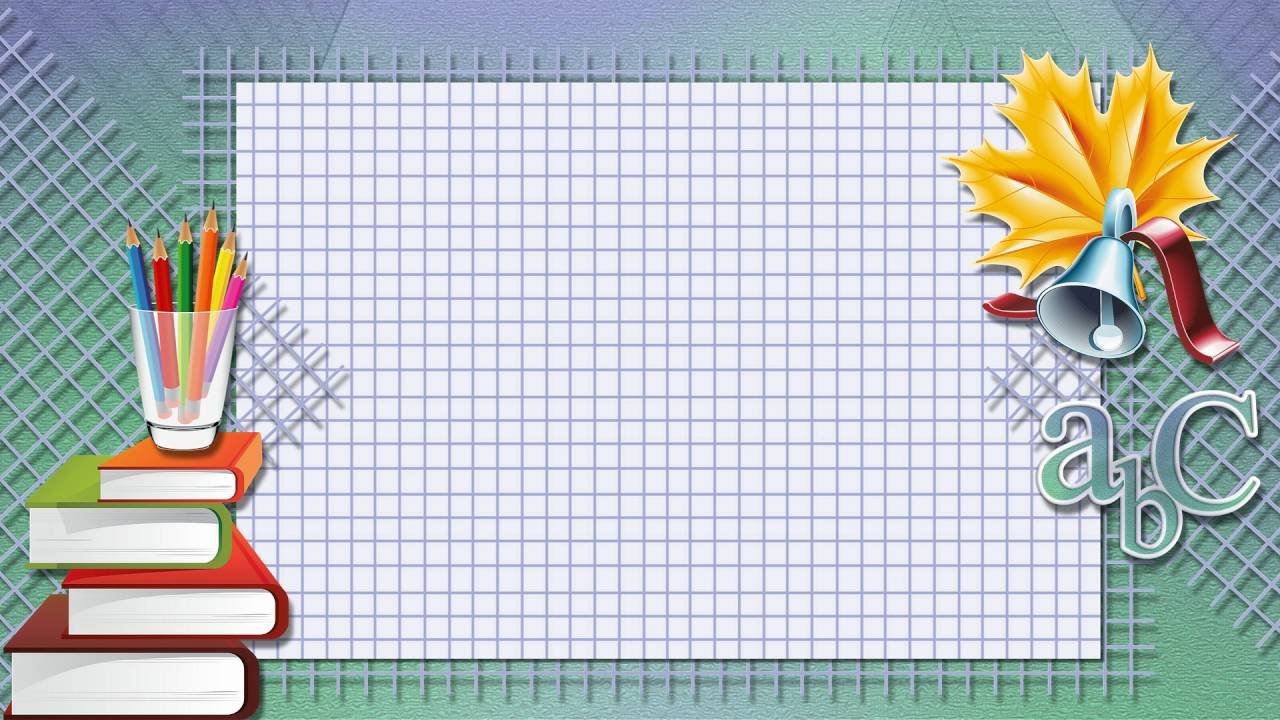 Уравнение и его корни.
7 класс
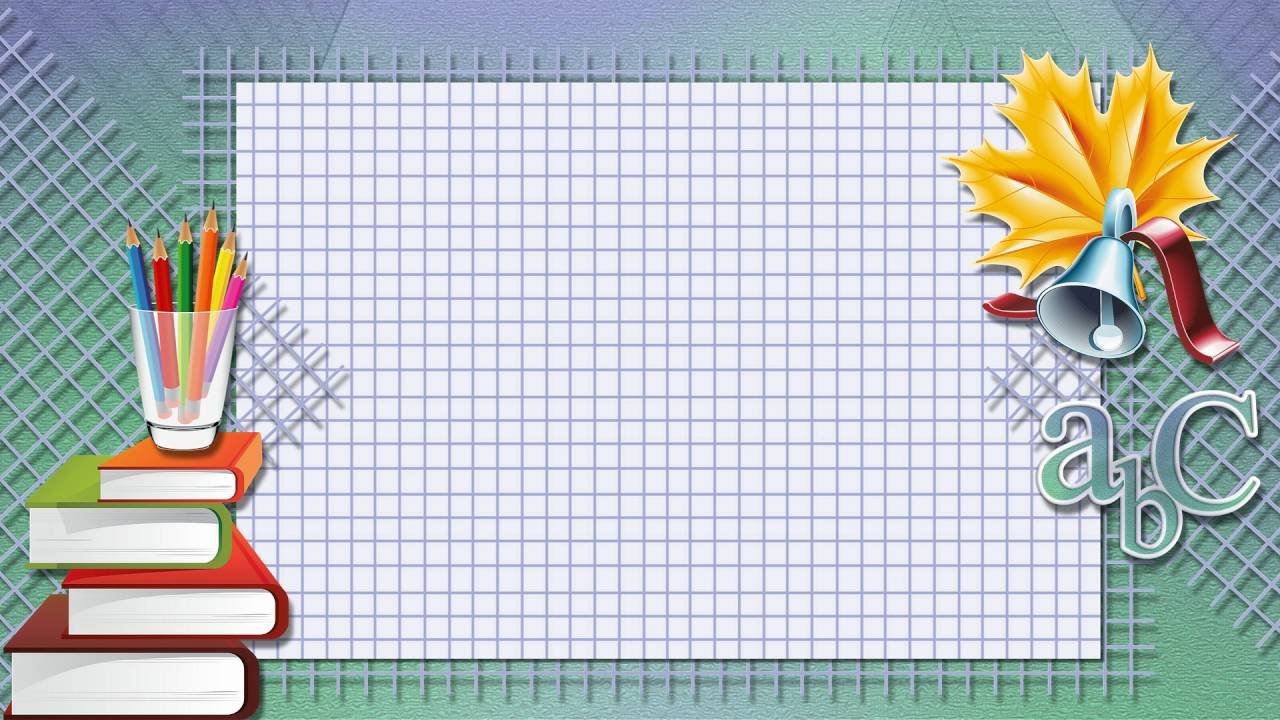 Рассмотрим задачу: 
« На нижней полке в 5 раз больше книг, чем на верхней. Если с нижней полки переставить на верхнюю 10 книг, то книг на полках станет поровну. Сколько книг на верхней полке?»
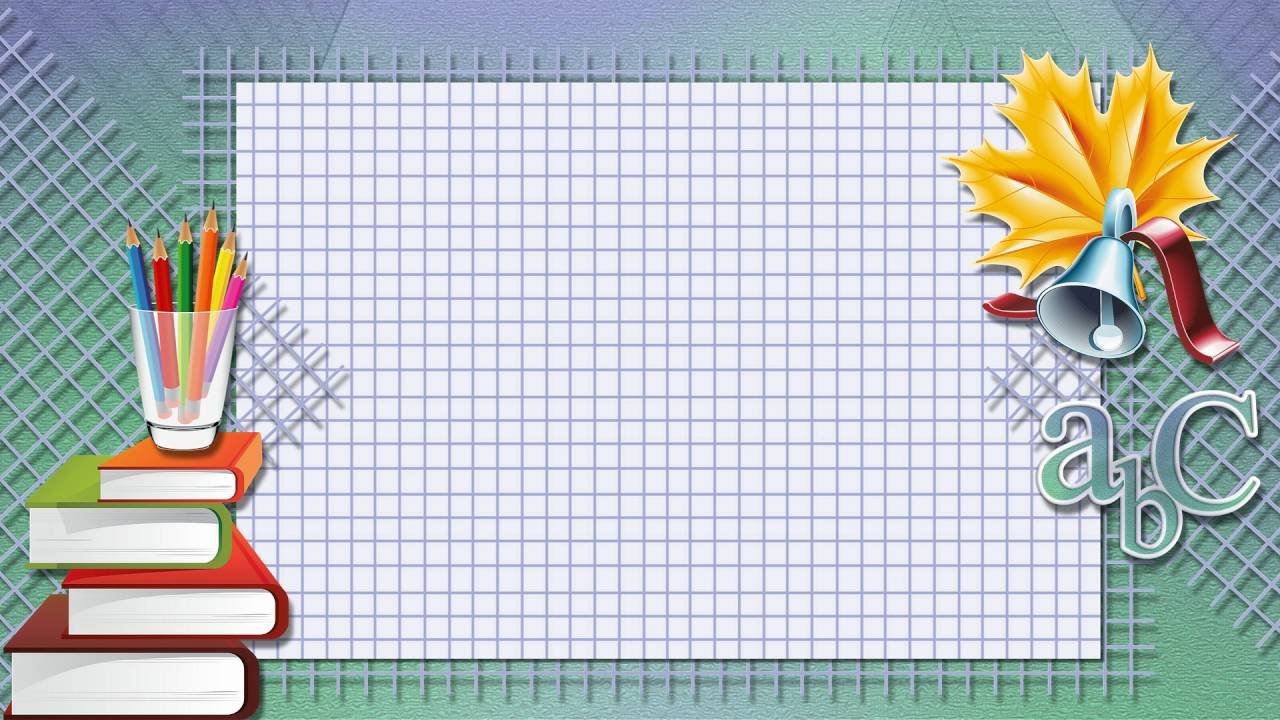 На нижней полке в 5 раз больше книг, чем на верхней…..
X книг
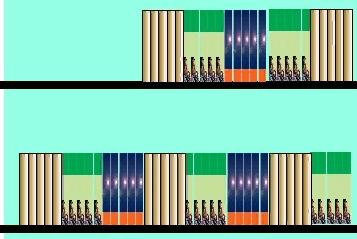 Верхняя полка
+10 книг
Нижняя полка
-10 книг
5x книг
Если с нижней полки переставить на верхнюю 10 книг, то книг на полках станет поровну.
5x-10=x+10
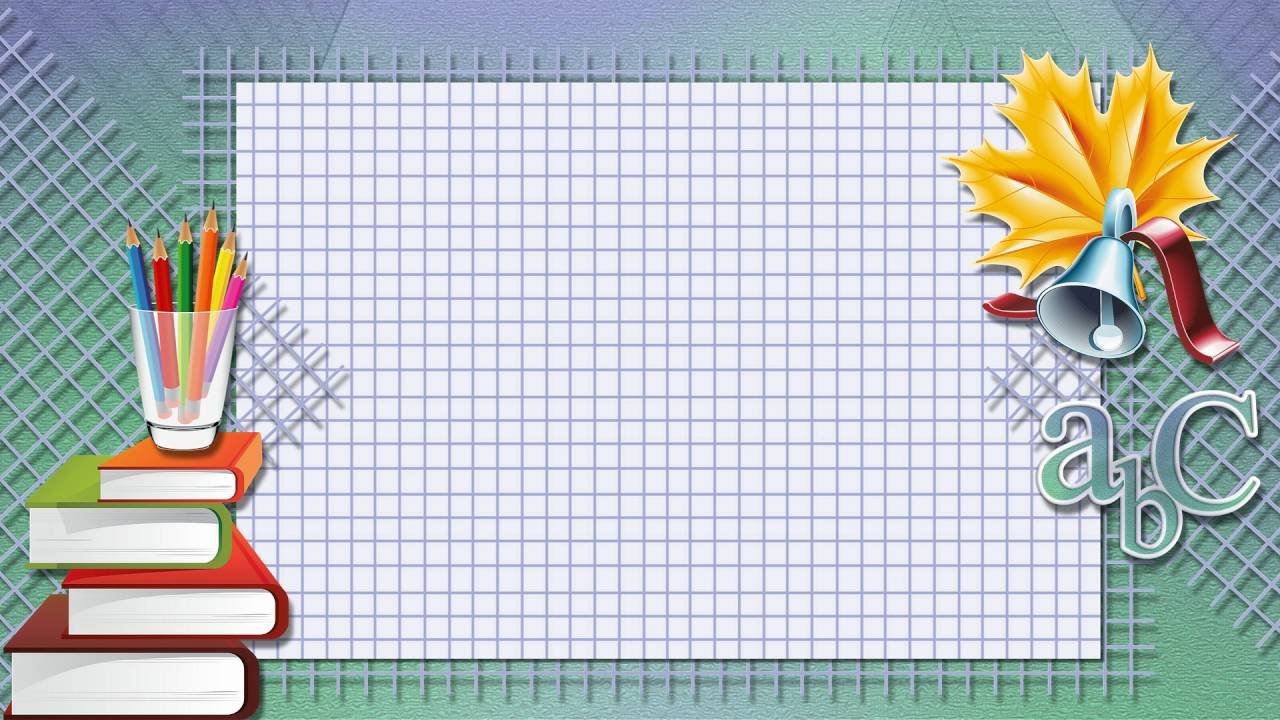 Равенства, содержащие переменную, называют уравнениями с одной переменной или уравнениями с одним неизвестным.
Определение. Корнем уравнения называется значение переменной, при котором уравнение обращается в верное равенство.

Из уравнения    5x-10=x+10     находим:
                             5x-x=10+10
                              4x=20
                              x=20:4=5
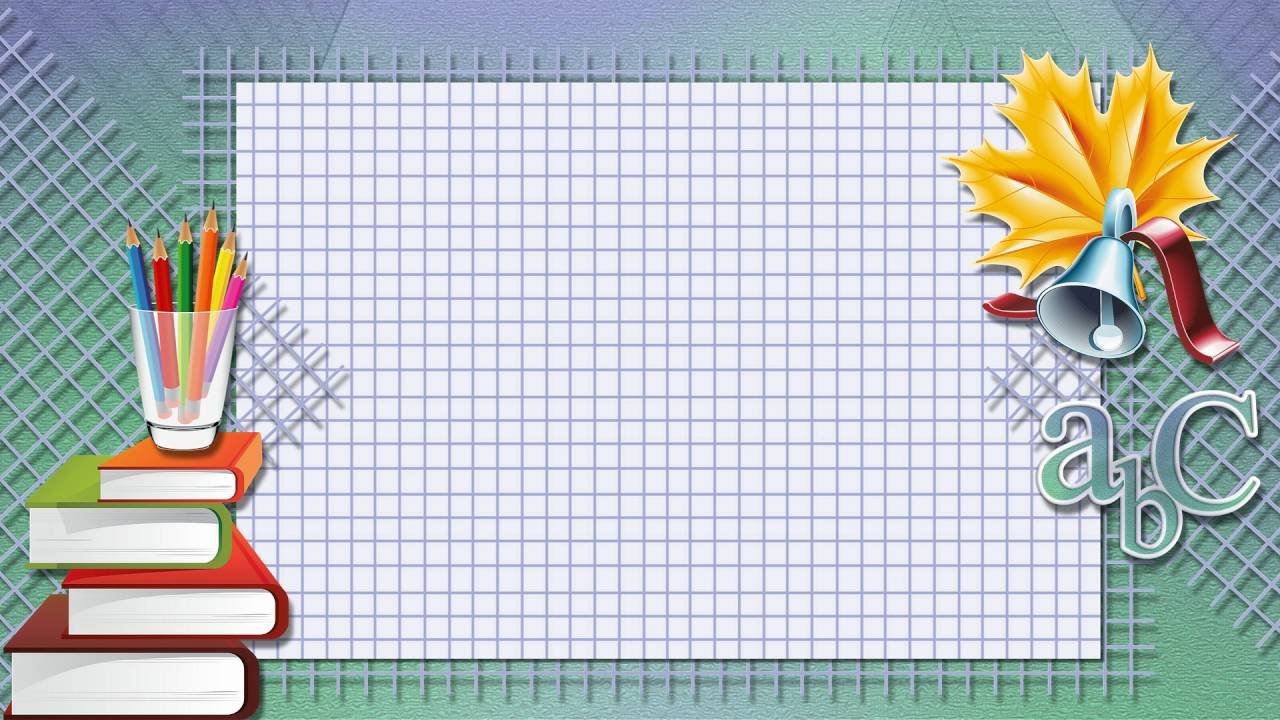 Уравнение    5x-10=x+10   имеет один корень. 


Можно привести примеры уравнений, имеющих 2, 3 и более корней.
(x-3)(x+2)(x-1)=0   имеет 3  корня x=3,-2,1



Решить уравнение- значит найти все его корни или доказать, что корней нет.
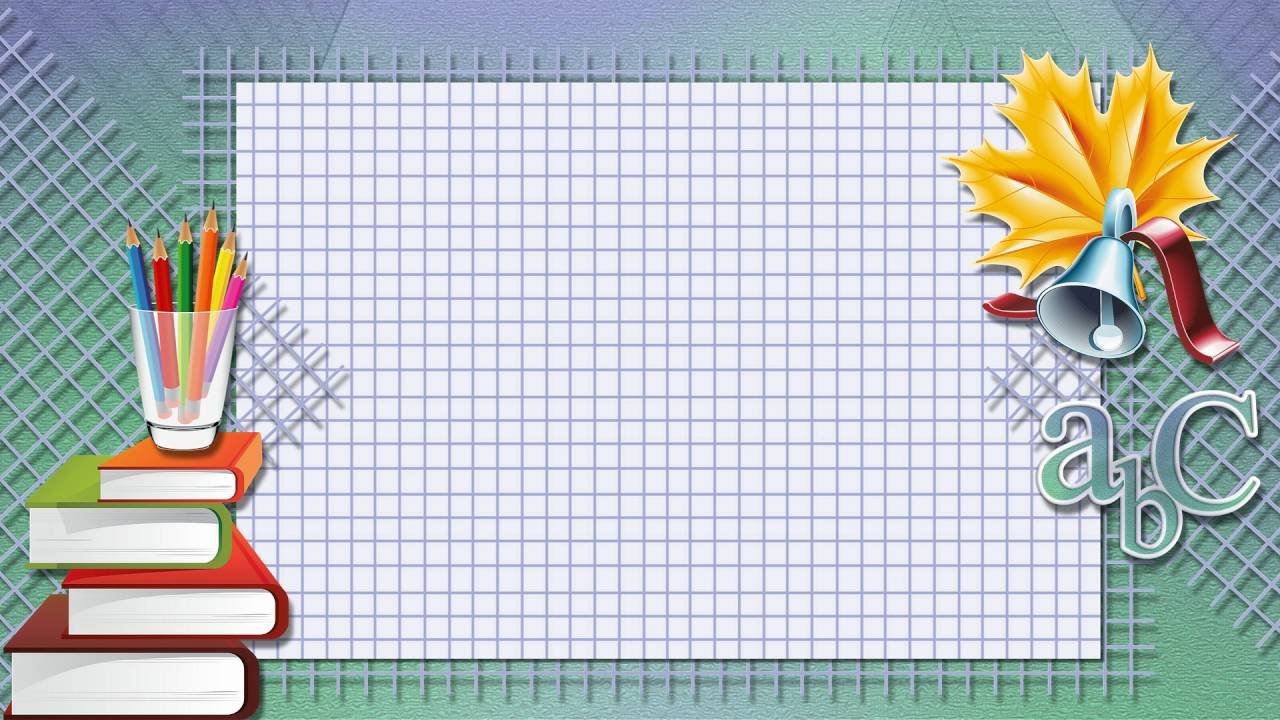 Уравнения, имеющие одни и те же корни, называются равносильными уравнениями.
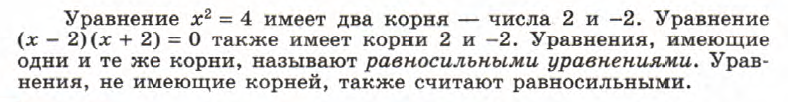 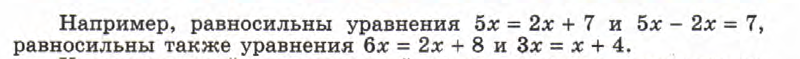 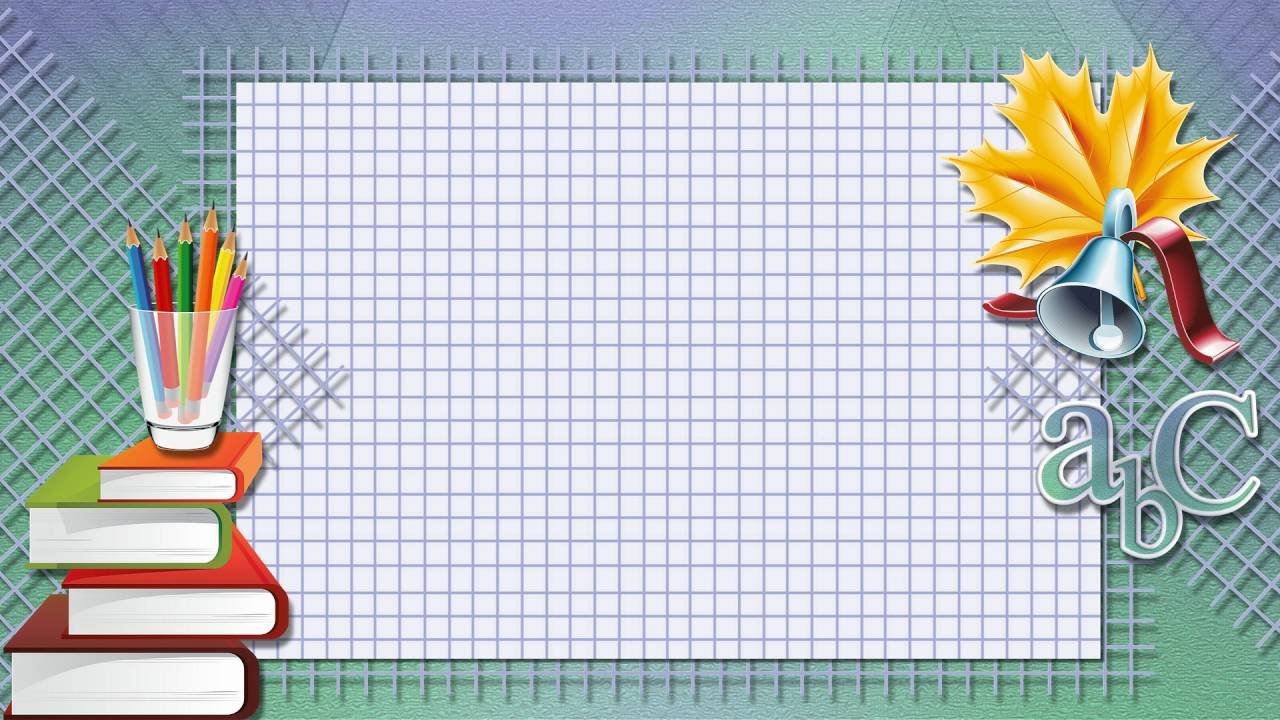 При решении уравнений используются следующие свойства:

-если в уравнении перенести слагаемое из одной части в другую, изменив его знак, то получится уравнение, равносильное данному;


-если обе части уравнения умножить или разделить на одно и то же отличное от нуля число, то получится уравнение, равносильное данному.
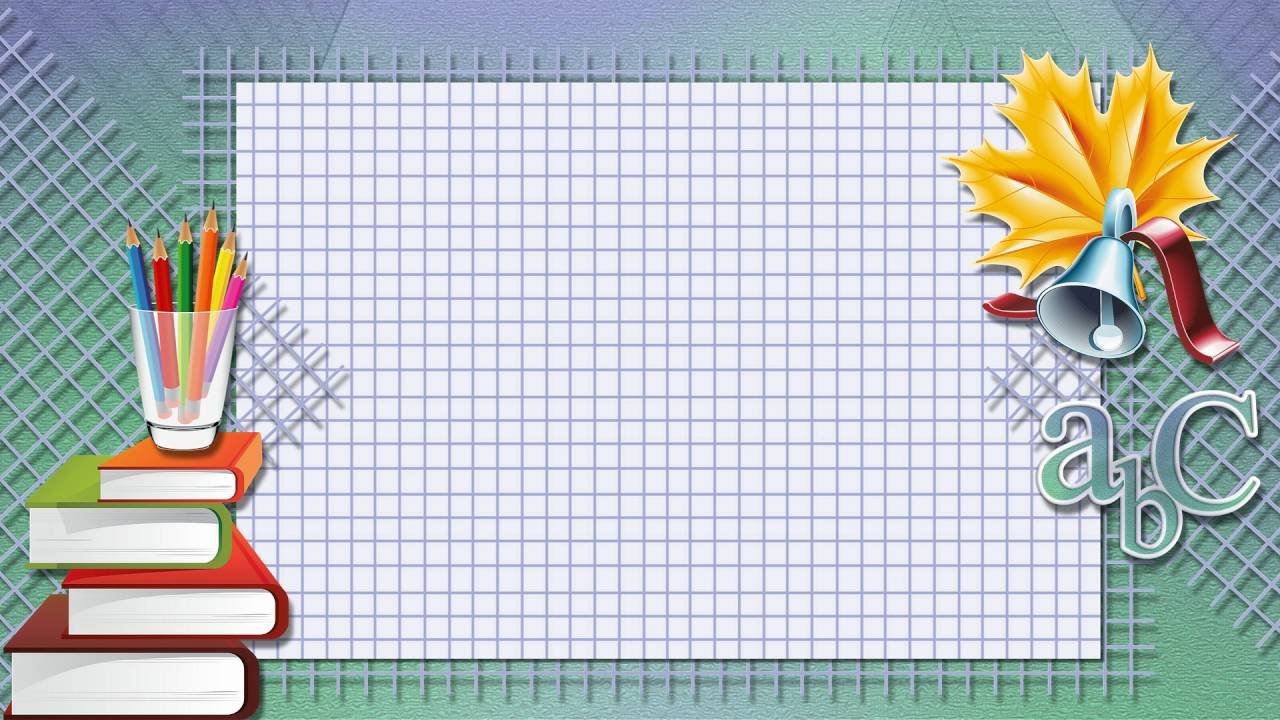 Пример 1. Является ли число  5 решением уравнения 2x-3=7?


Решение. Подставим число 5 в уравнение. 
Имеем        2∙5-3=7
                     10-3=7
                           7=7  
Получили верное числовое равенство. Значит, число 5 является корнем уравнения 2x-3=7
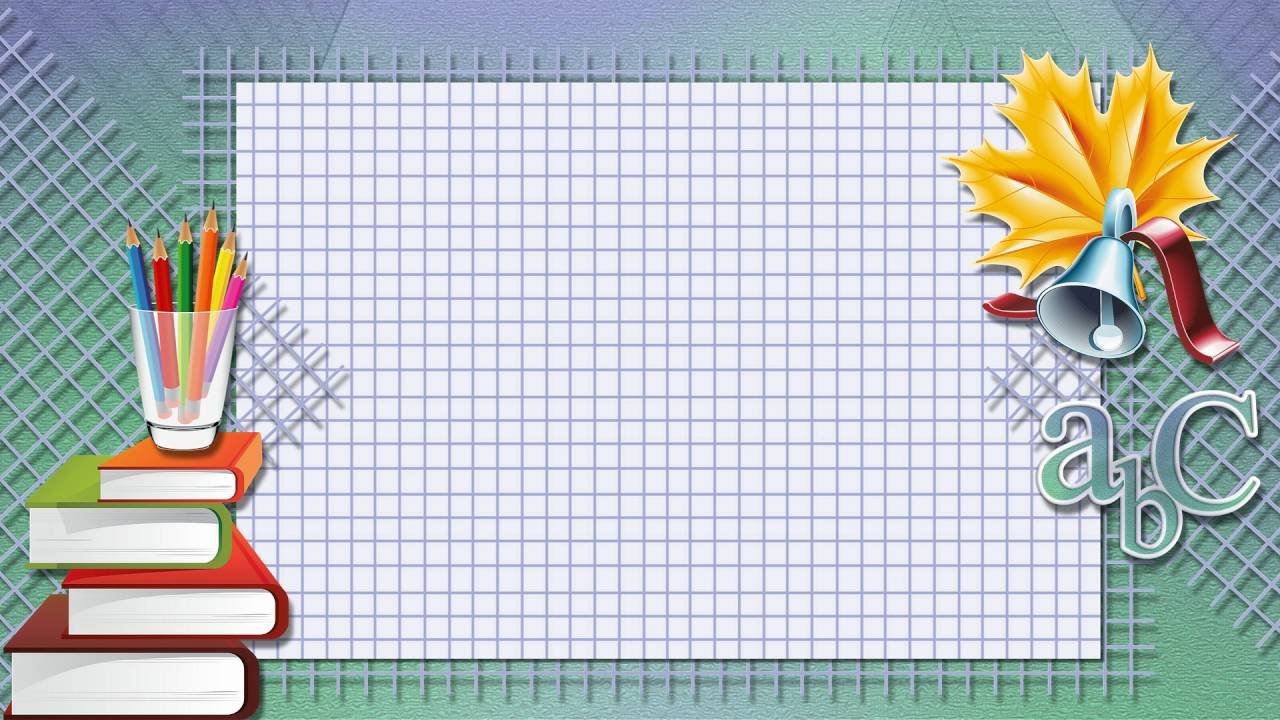 Первичное закрепление:
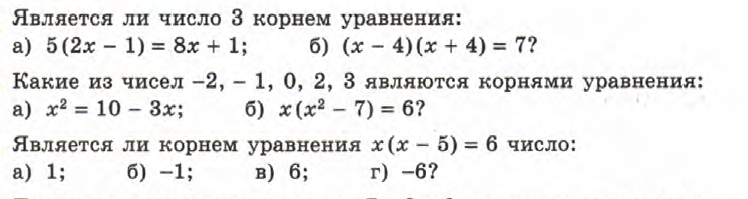 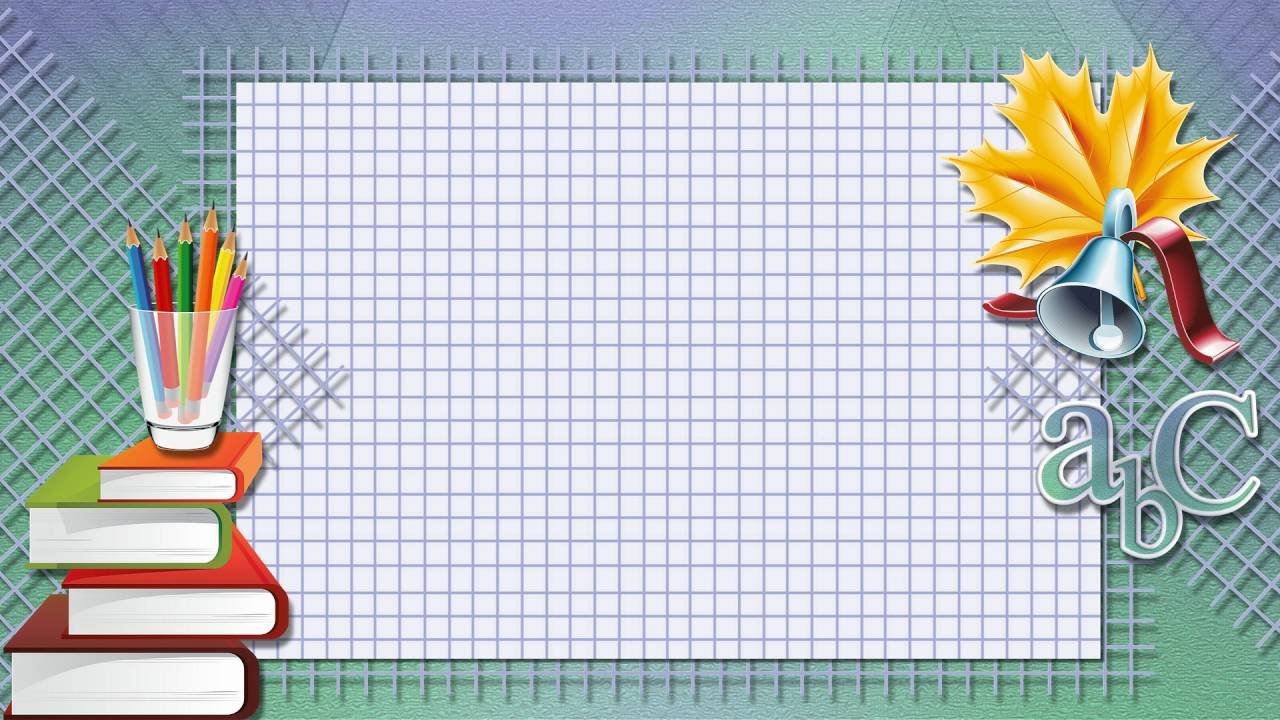 Уравнение не имеет корней, если не существует таких значений переменной, при которых уравнение обращается в верное числовое равенство.


                              Примеры:
                    x+2=x             2x=5+2x
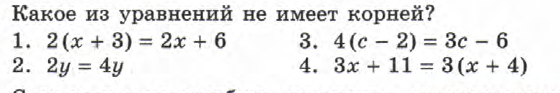 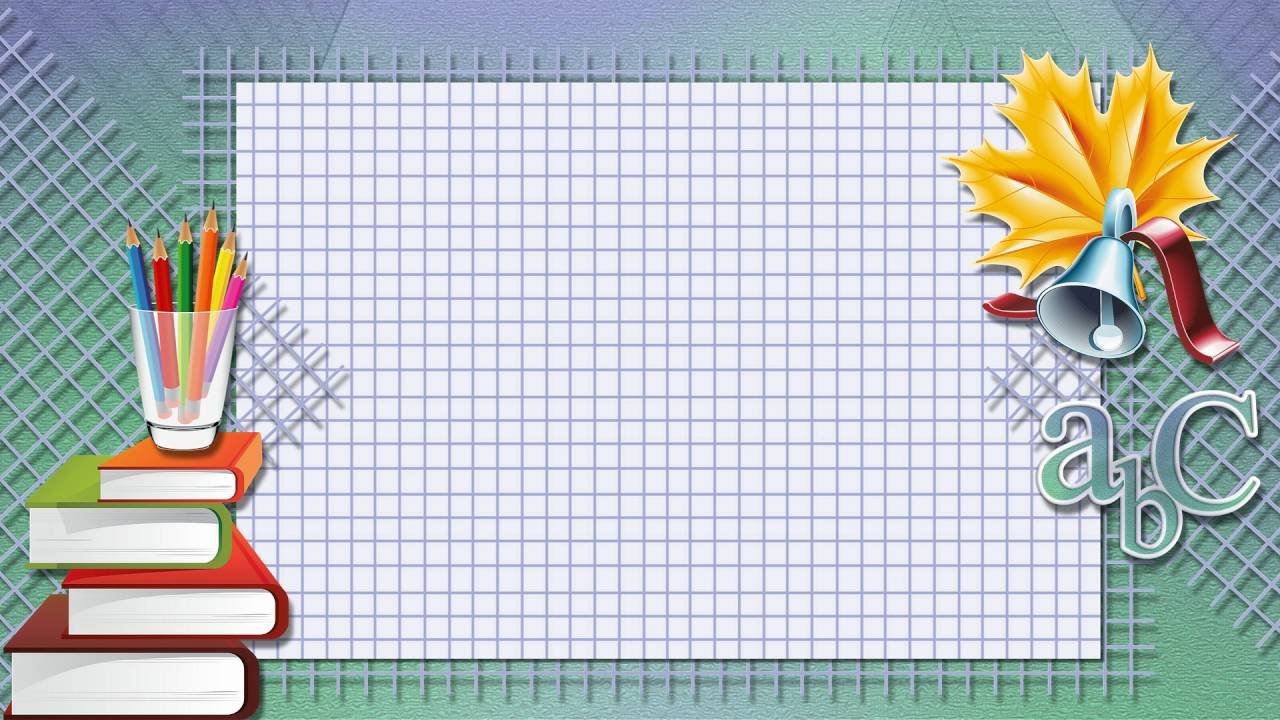 Вопросы:
Что называют уравнением с одной переменной?

Что называют корнем уравнения?

Что значит решить уравнение?

Какие уравнения называют равносильными?

Какие свойства используются при решении уравнений?